Parallel and Perpendicular Lines
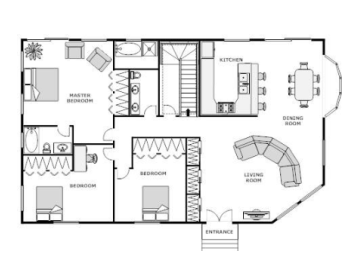 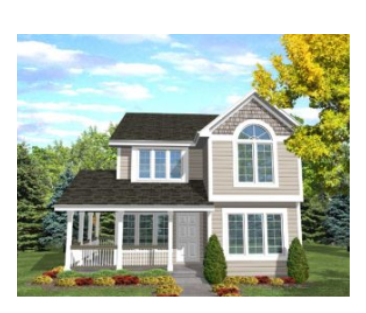 Find 3 sets of parallel lines and 3 sets of perpendicular lines.

Is it important that these lines are parallel or perpendicular? What would happen if they weren’t?
_____________________________________________________________________________________
_____________________________________________________________________________________
_____________________________________________________________________________________
_____________________________________________________________________________________
Graph the following equations
y = x + 5
2y -6x = -12
y = 2x + 8
3y -6x = -12
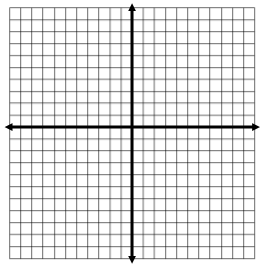 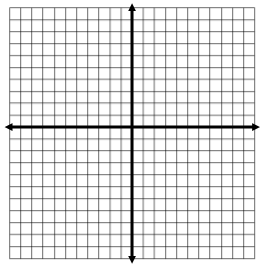 Parallel or not parallel?                                                       Parallel or not parallel?
Is there anyway you can tell  they are parallel by looking at the equation?
___________________________________________________________________________________
y = 2x + 5
4y + 2x = -12
y = 2x + 8
6y -3x = -12
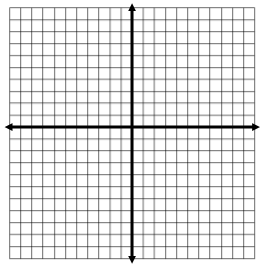 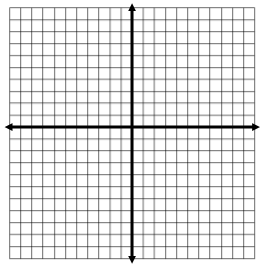 Perpendicular or not?
Perpendicular or not?
Is there anyway you can tell  they are parallel by looking at the equation?
___________________________________________________________________________________
|
Perpendicular ______________________________________________________________________ 

__________________________________________________________________________________
Write an equation of the line  that passes through the point (6,-5) and is parallel to the 
line whose equation is  2x – 3y = 11
Find an equation of the line passing through the 
point (6,5) and perpendicular to the line whose 
equation is 2y + 3x = 6
3. What is the slope of a line perpendicular to the line whose equation is 5x + 3y = 8
4. Which equation represents a line parallel to the line whose equation is 2y – 5x = 10
5y – 2x = 25          (2) 5y + 2x = 10          (3) 4y – 10x = 12                (4) 2y + 10x = 8
5. Write the equation of the line that is perpendicular to 2y – 4x = 8 and contains the point (6,-6)